Vlažnost zraka i padaline
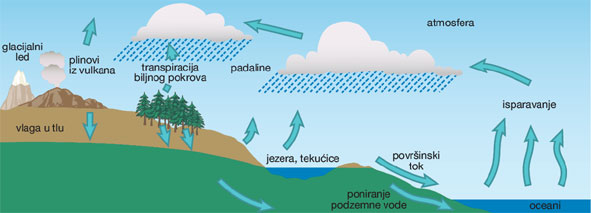 APSOLUTNA VLAGA – g/m3
RELATIVNA VLAGA – u % 
                                          ≥ 100% → ZASIĆENOST
                                                           (temp. ROSIŠTA)
NAOBLAKA - količina oblaka koja je prisutna na nebu
→ u desetinama prekrivenog neba
10 rodova oblaka
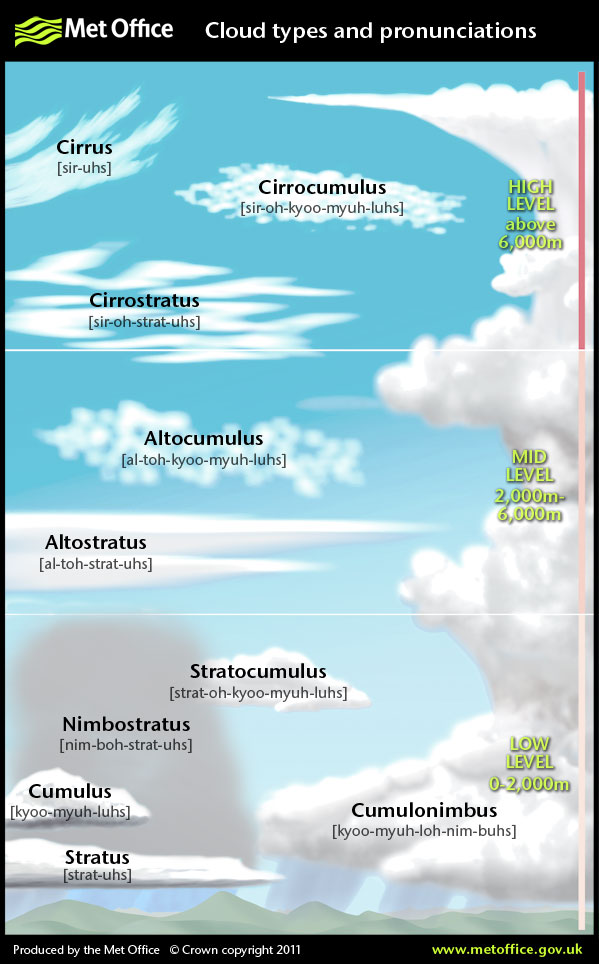 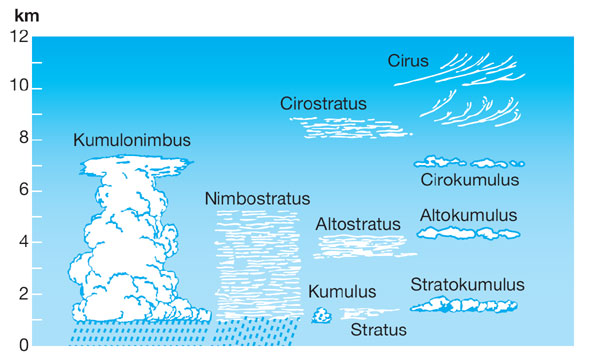 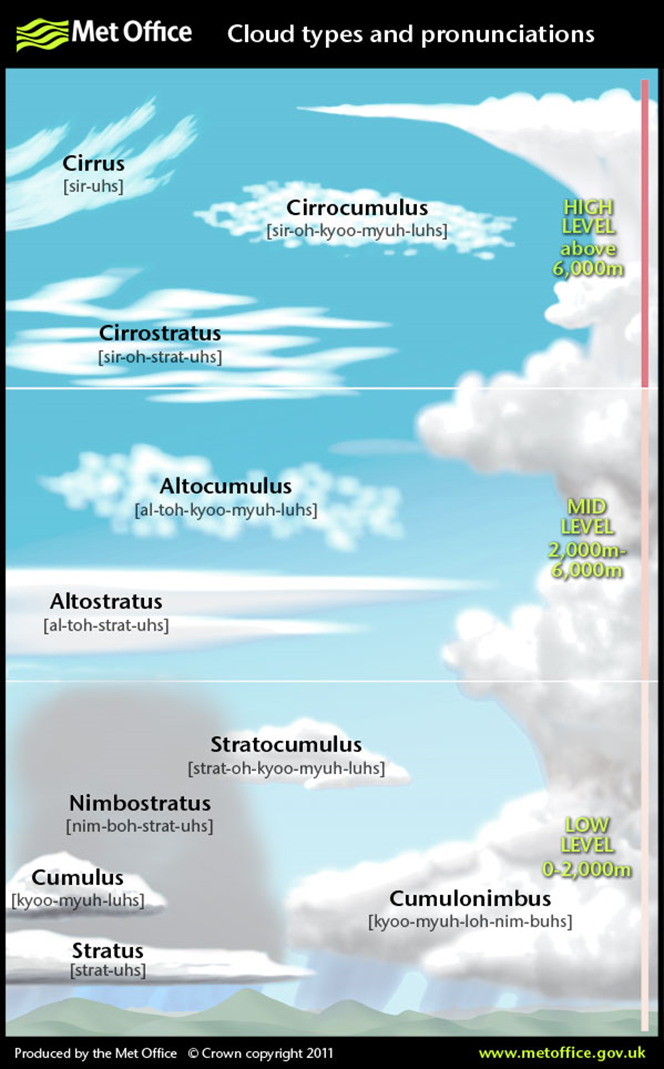 → 4 glavna:
a) CIRRUS (vlaknast)
b) STRATUS (slojevit)
c) KUMULUS (grudast)
d) NIMBUS (kišni)
obilne padaline daje kumulonimbus
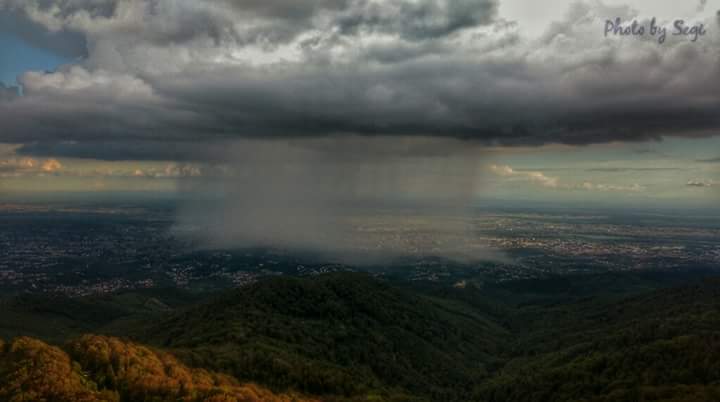 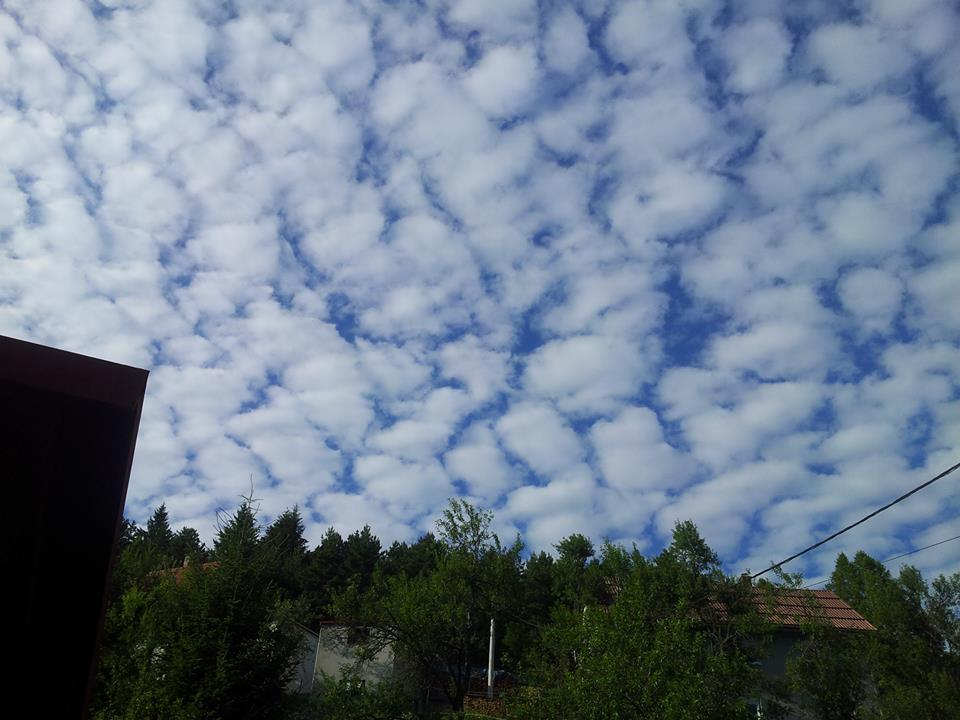 PADALINE
mjerenje – kišomjer (u mm)
na kartama – IZOHIJETE
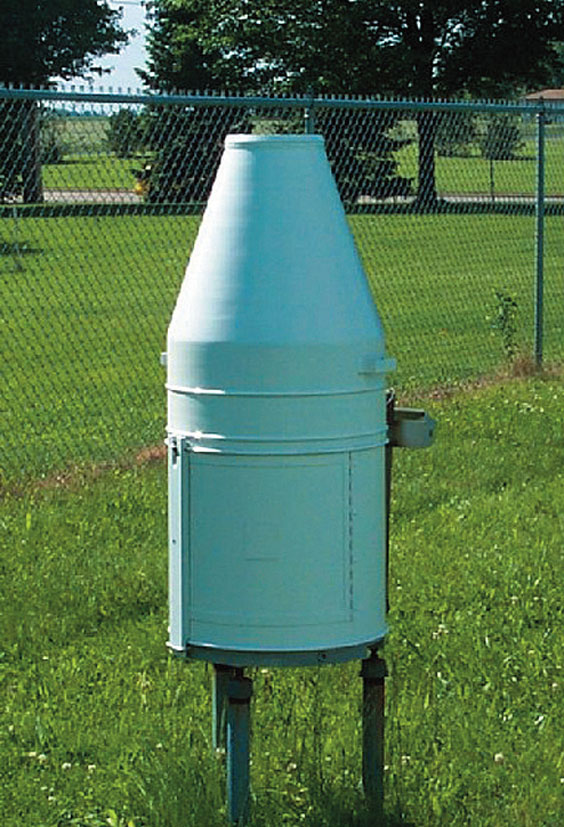 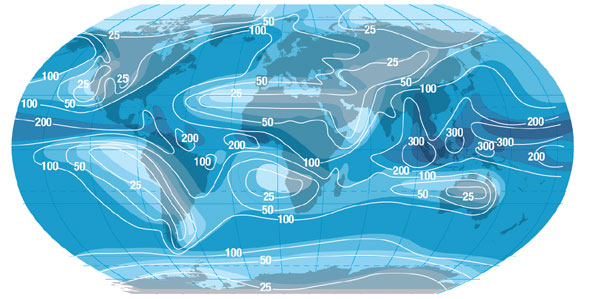 ovise o: - g.š. i NV
                 - reljefu
                 - prolazu ciklona i anticiklona
                 - rasporedu kopna i mora
prema postanku:
a) KONVEKCIJSKE
nastaju termičkom konvekcijom
b) OROGRAFSKE
pod utjecajem reljefa
c) FRONTALNE
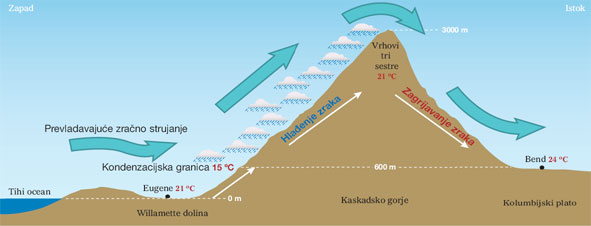 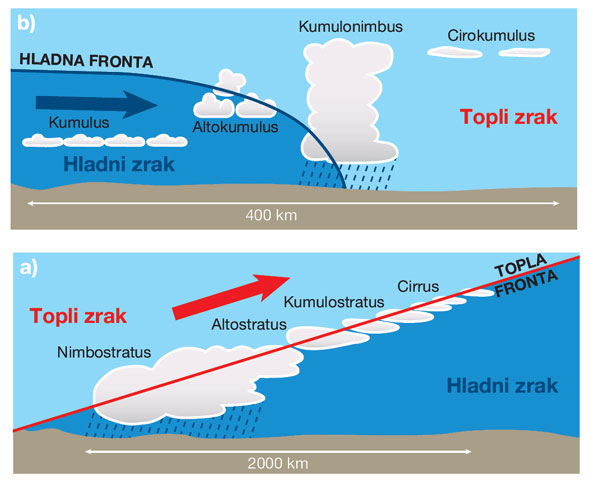 vrste: a) kiša, snijeg, tuča
              b) rosa, mraz, inje